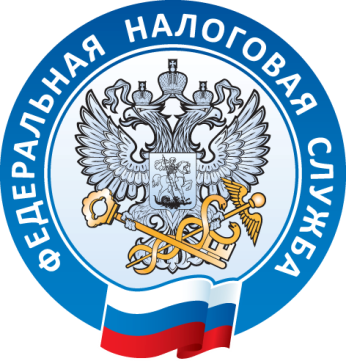 УПРАВЛЕНИЕ ФЕДЕРАЛЬНОЙНАЛОГОВОЙ СЛУЖБЫ ПО МОСКОВСКОЙ ОБЛАСТИ
ДОКЛАД  НАЧАЛЬНИКА ОТДЕЛА 
НАЛОГООБЛОЖЕНИЯ ДОХОДОВ ФИЗИЧЕСКИХ ЛИЦ И АДМИНИСТРИРОВАНИЯ СТРАХОВЫХ ВЗНОСОВ УФНС РОССИИ ПО МОСКОВСКОЙ ОБЛАСТИЕ.А.ГЛАЗУНОВОЙ
«Правоприменительная практика привлечения к налоговой ответственности налоговых агентов при камеральных проверках расчетов по форме 6-НДФЛ »


Москва 
14.06.2018
Динамика поступлений НДФЛ в консолидированный бюджет Московской области от налоговых агентов
млрд.руб.
2
Штрафные санкции за неуплату НДФЛ налоговым агентом
за неудержание (неполное удержание) налога
 за неперечисление налога
 за  несвоевременное перечисление налога
 за неполное перечисление налога


Размер штрафа – 20 %
от суммы налога, которая не удержана и (или) не перечислена в бюджет (ст. 123 НК РФ)
3
Штрафы за нарушения при сдаче расчета по форме 6-НДФЛ
За несвоевременное представление:
1000 руб. за каждый полный и неполный месяц нарушения срока (пп. 1.2 п. 1 ст. 126 НК РФ)
приостановка операций по банковским счетам (переводы электронных денежных средств) (п. 6 ст. 6.1, п. 3.2 ст. 76 НК РФ)
административная ответственность от 300 до 500 рублей (п. 1 ст. 15.6 КоАП РФ)

За ошибки и недостоверные сведения
500 рублей (п. 1 ст. 126.1 НК РФ)

За нарушение  способа представления
200 рублей (ст. 119.1 НК РФ)
4
Результаты камерального контроля расчетов по форме 6-НДФЛ
Количество решений
Предъявлено штрафных санкций
5
Спасибо за внимание!
6